May 24, 2022
Welcome to the VERA Celebration
A tribute of gratitude to Vanderbilt colleagues who collaborated on VERA’s successful implementation


Hosted by the Office of the Vice Provost for Research
May 24, 2022
Research Administrator Working Group
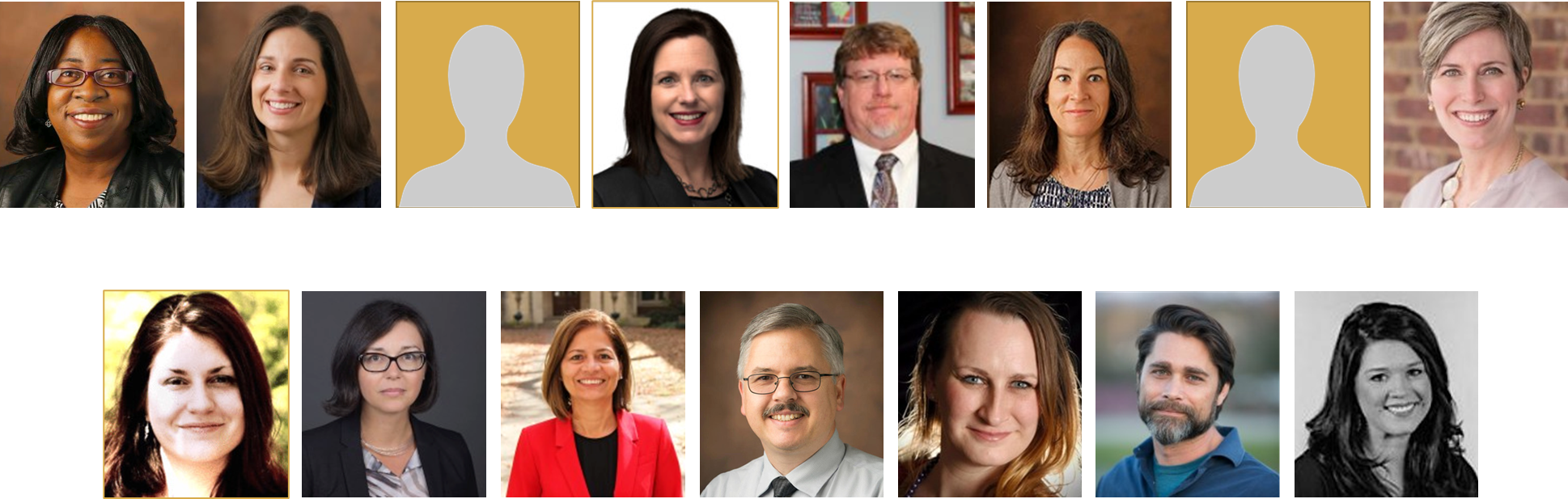 Julie Canada
VUSE
Jana Blick
Research Finance
Michele Austin
SPA
Tania Carter
Divinity
Robert Dortch
SOM-BS
Carolyn Fatheree
Peabody
Laurel Duncan Biqiku
SPA
Eric Dye
A&S
Magda Paszewska
A&S
Claudia Paz
Finance
Beth Rivas
SOM-BS
Emma Pacilli
SOM-BS
Chris Vanags
Peabody
Allison Varble
SON
Bryan Ratliff
Peabody
May 24, 2022
Core Configuration Team
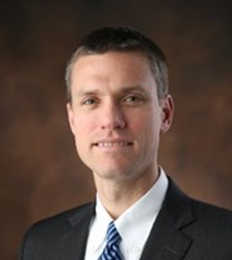 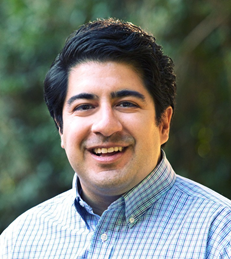 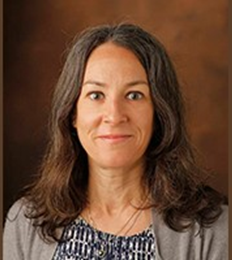 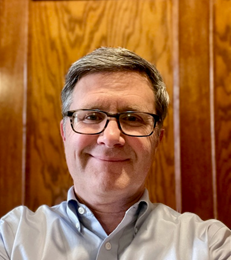 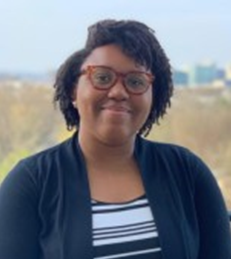 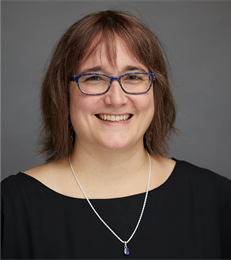 Core Team
Laurel Duncan Biqiku
SPA
Brian Murray
PSI
Greg Kyle
PSI
Aaron Villarreal
PSI
Madison Everett
PSI
Hilda McMackin
SPA
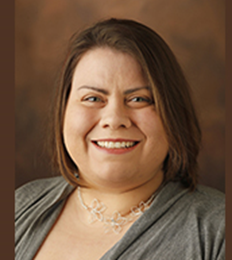 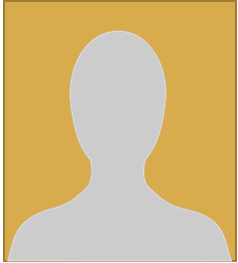 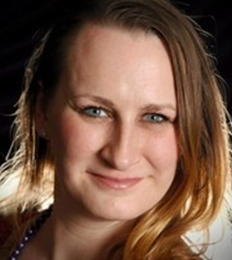 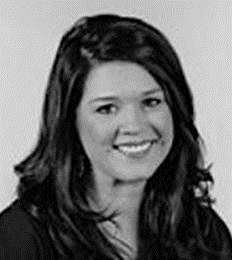 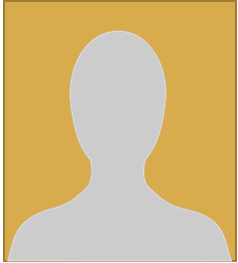 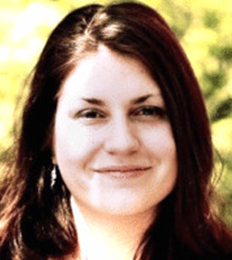 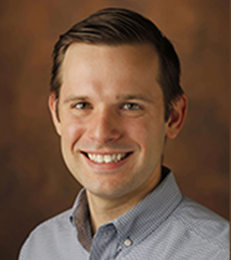 Project 
Team
Beth Rivas
SOM-BS
Allison Varble
SON
Palmer Payne
Peabody
Michelle Wachter
SPA
Emma Pacilli
SOM-BS
Thomas Hoover
SPA
Julie Canada
VUSE
May 24, 2022
Implementation & Operations Leads
COEUS/PEER OPERATIONS LEADS
VERA IMPLEMENTATION LEADS
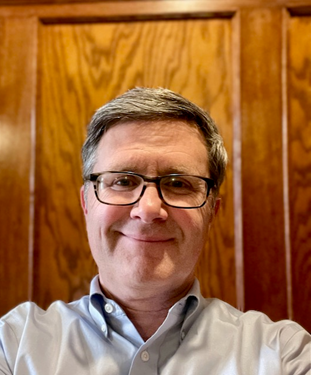 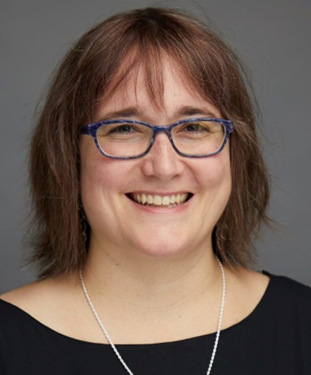 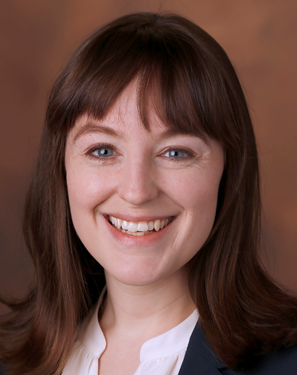 Brian Murray
Executive Director for Academic Affairs
Process and Solution Implementations
Office of the Vice Provost 
for University Enrollment Affairs
Jane Hirtle
Senior Director of Research Special Projects and Communications
Office of the Vice Provost for Research
Hilda McMackin
Director of Research Administration Systems and Reporting
Office of the Vice Provost for Research
Implementation and operations managed in partnership with Research Finance, VUIT, Finance, and research administrators from colleges and schools.
May 24, 2022
Vanderbilt University Research Council: VERA Working Group
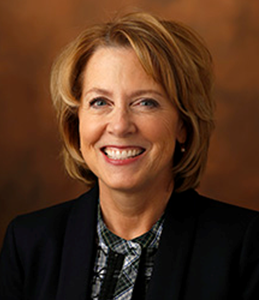 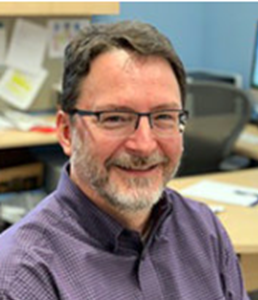 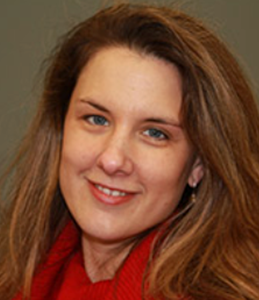 Danny Winder
SOM-BS
Mariann Piano
Nursing
Laurie Cutting
Peabody
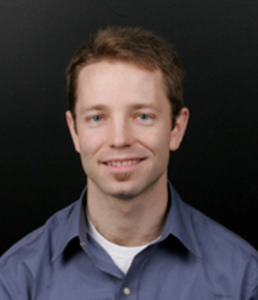 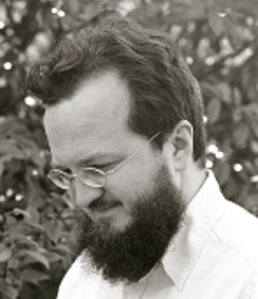 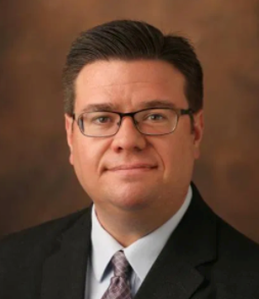 Bob Webster
VUSE
David Michelson
Divinity
Paul Stob
A&S
May 24, 2022
Testing Team, AKA Team VERA
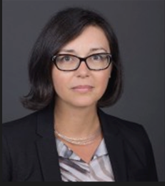 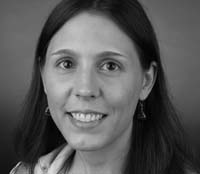 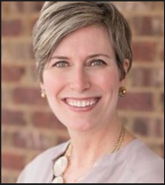 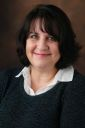 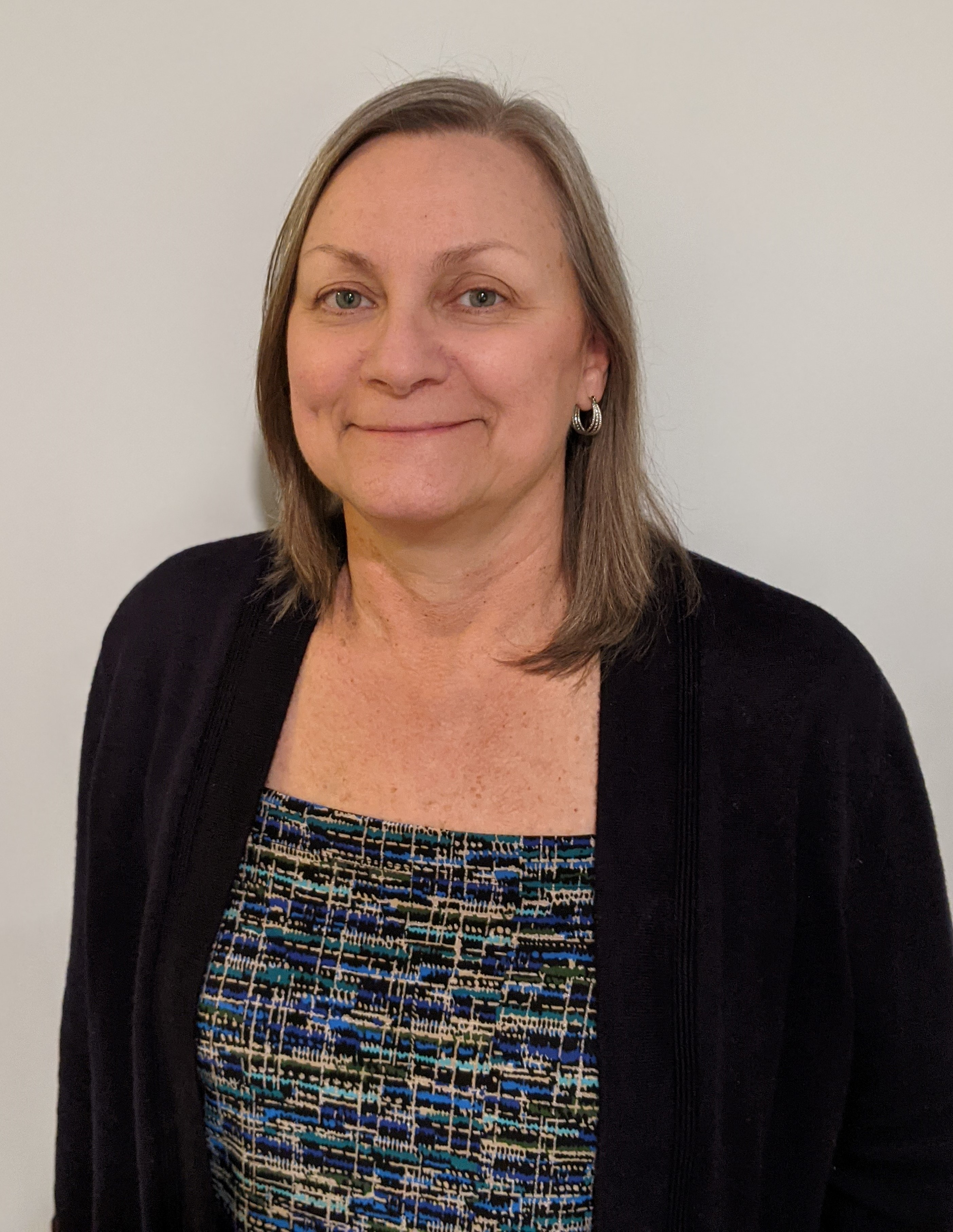 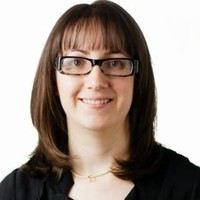 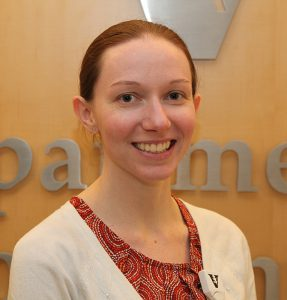 Carolyn Fatheree
Peabody
Donna Baldwin
Peabody
Barb Haseltine
A&S
Magda Paszewska
A&S
Stephanie Clapper
SOM-BS
Sarazen Kokodynsky
A&S
Susan Hotaling
SOM-BS
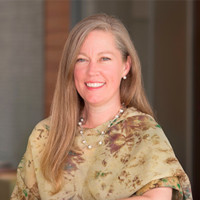 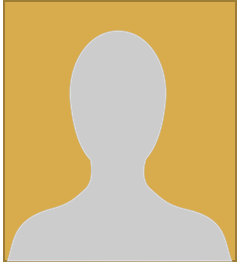 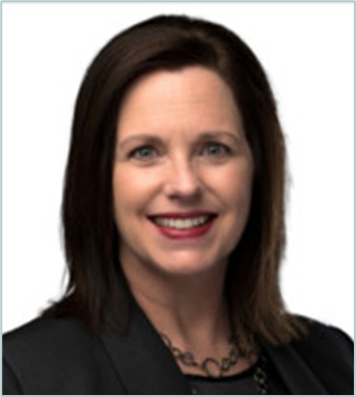 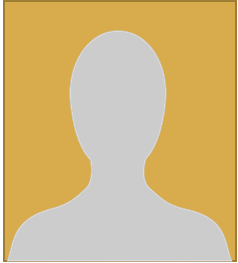 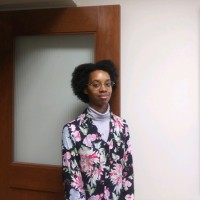 Chrystal Fizer
VUSE
Brittany Johnson
University Press
Tania Carter
Divinity
Brigitta Jozefowski
VUSE
Mary Judd
VUSE
May 24, 2022
Testing Team, AKA Team VERA (cont.)
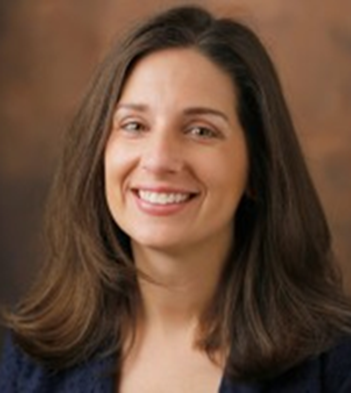 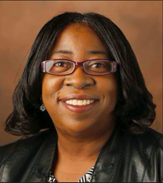 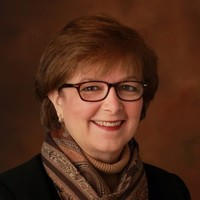 Cathy Snyder
Research Finance
Michele Austin
SPA
Jana Blick
Research Finance
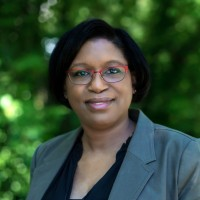 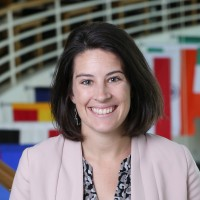 Kelsey Bahadursingh
Audit
Tanya Paul
Research Finance
May 24, 2022
Data Warehouse Team
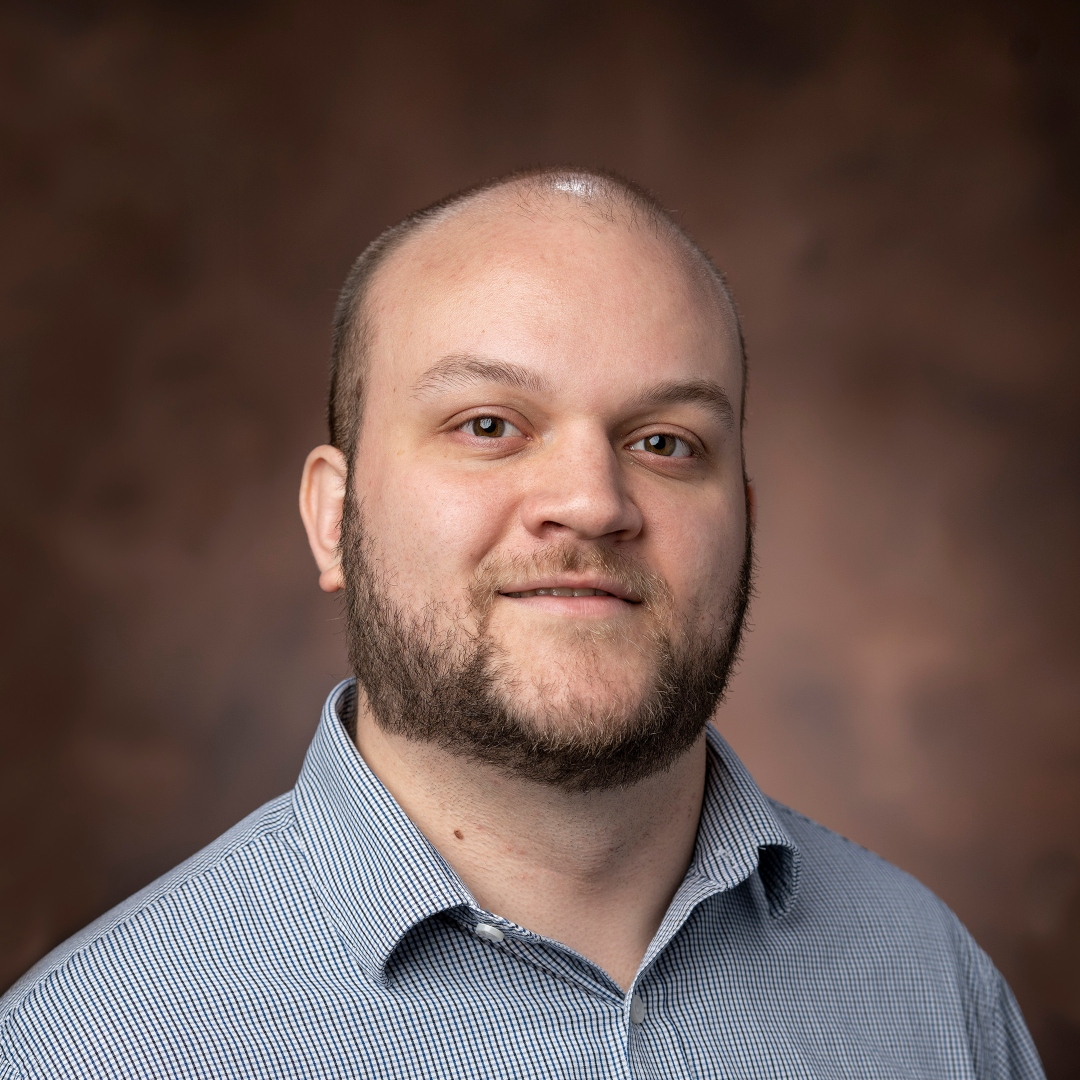 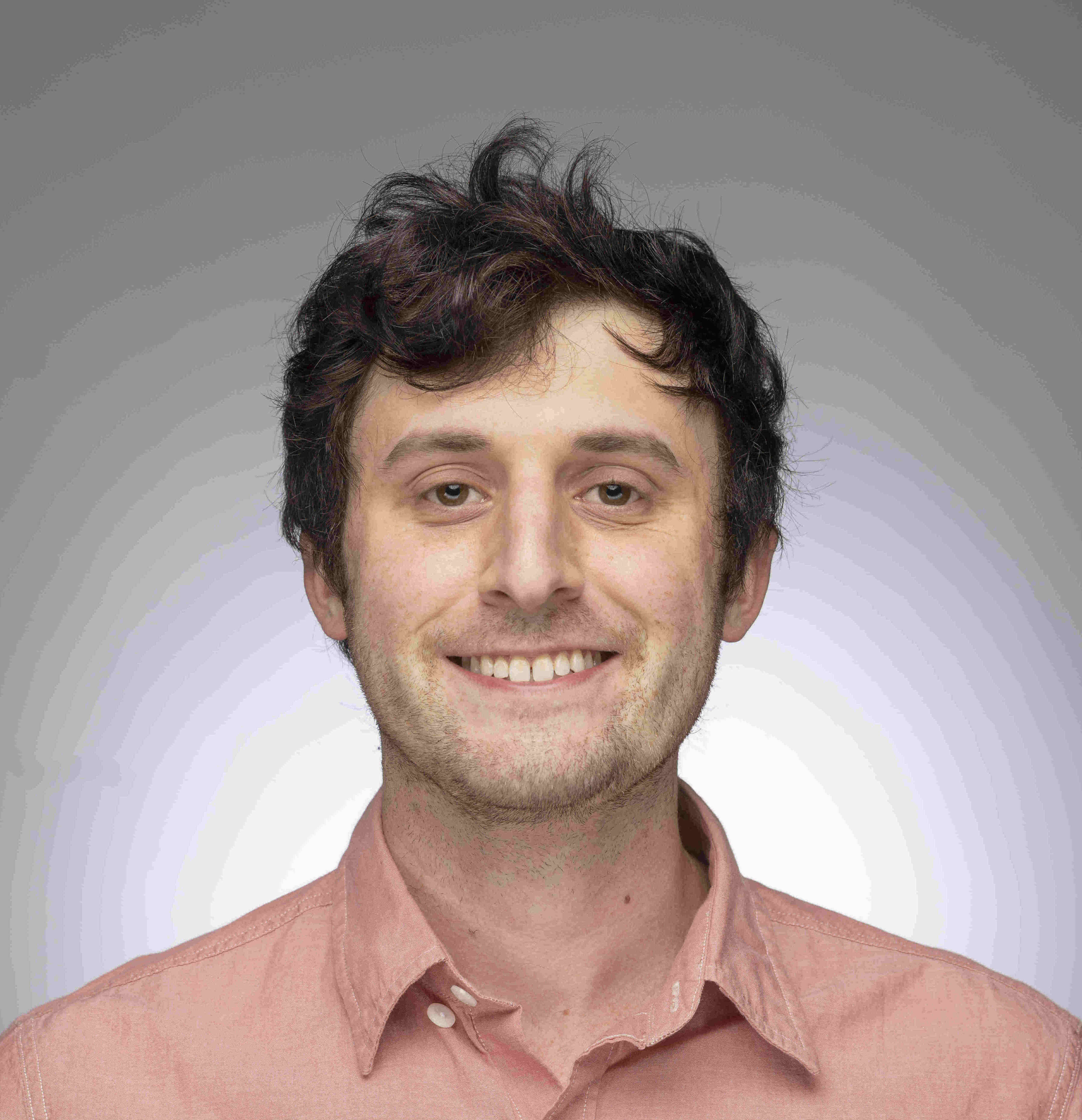 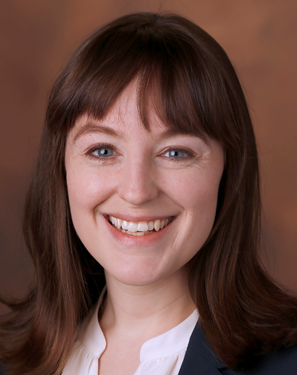 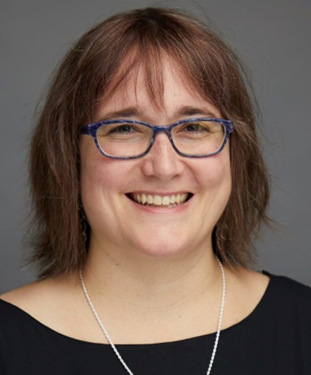 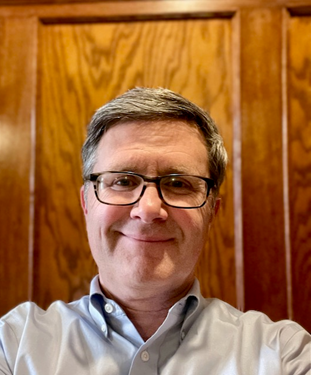 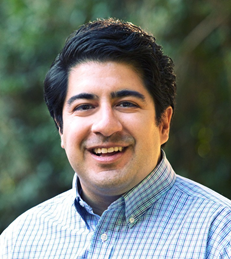 Hilda McMackin
SPA
Jane Hirtle
OVPR
Max Fishel
SPA
John Del Tufo
SPA
Brian Murray
PSI
Aaron Villarreal
PSI
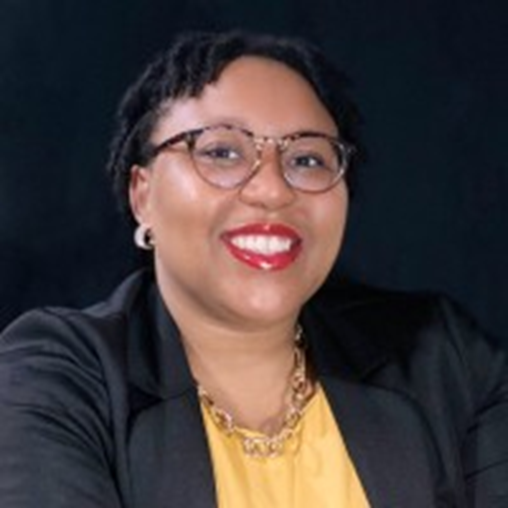 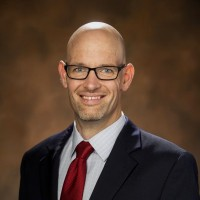 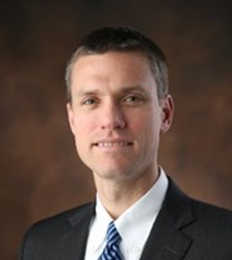 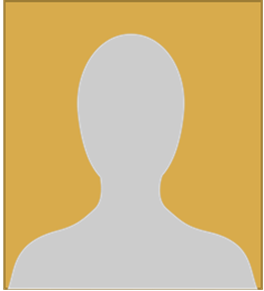 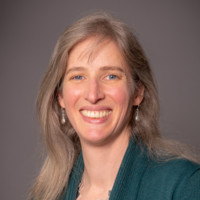 Madison Everett
PSI
Don Bailey
DSA
Greg Kyle
PSI
Daniel Kirby
DSA
Olivia Kew-Fickus
DSA
May 24, 2022
Data Warehouse Team (cont.)
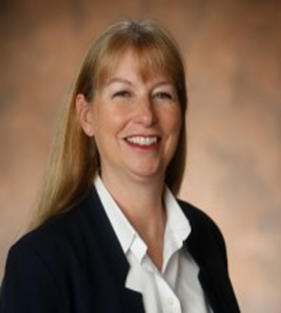 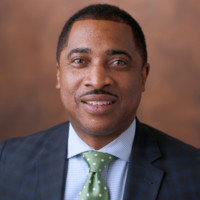 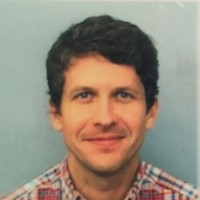 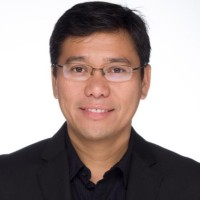 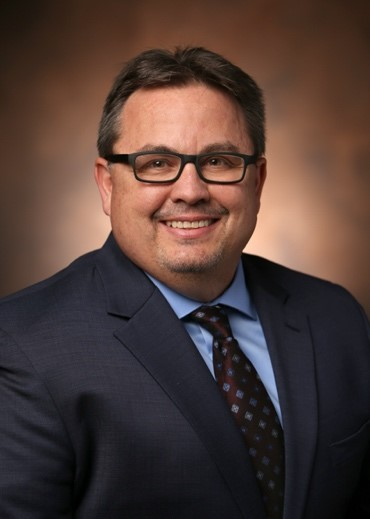 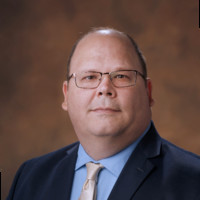 Dennis Paredes
VUIT
Ed Wisdom
VUIT
Jasen Ingram
VUIT
Julie Catellier
VUIT
Brett Echerd
VUIT
Andy Green
VUIT
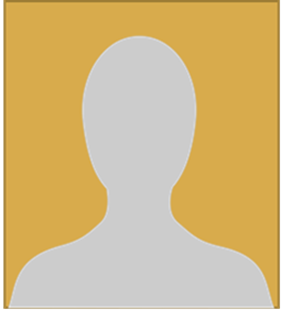 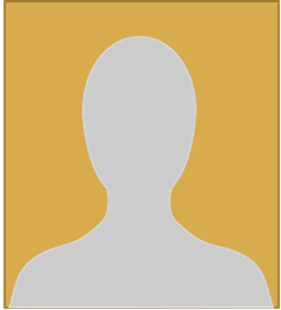 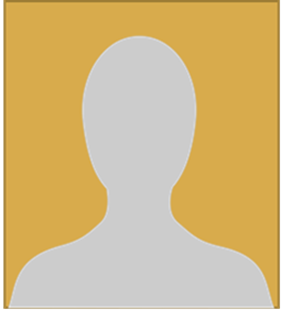 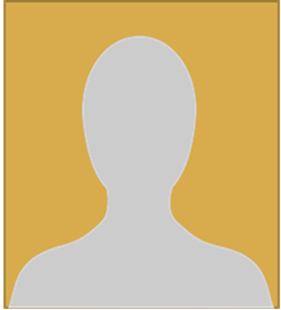 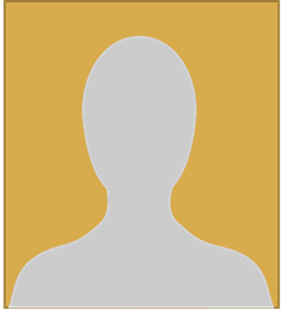 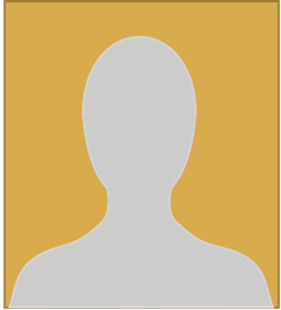 Jennifer LeBlanc
VUIT
Philip Neely
VUIT
Cortlyn Bowers
VUIT
Shawn Taylor
VUIT
Jillian Poris
VUIT
Jeanette Honeysucker
VUIT
May 24, 2022
VERA-Oracle Integration Team
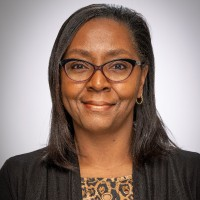 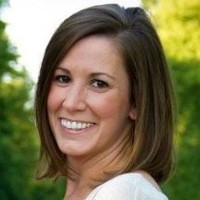 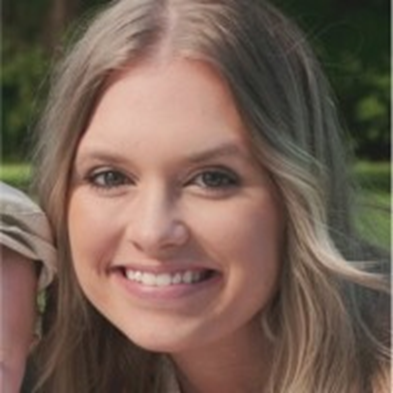 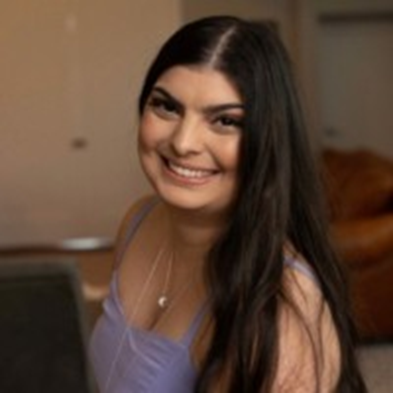 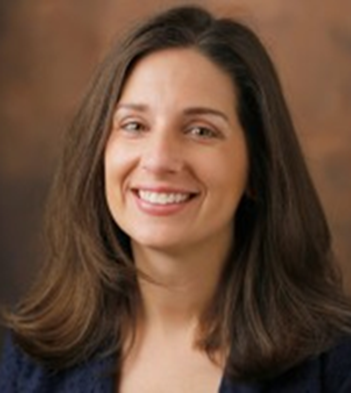 Jana Blick
Research Finance
Dalana Robertson
VUIT
Chelsea Miller
Research Finance
Allison Stendardo
Research Finance
Denise Johnson
Research Finance
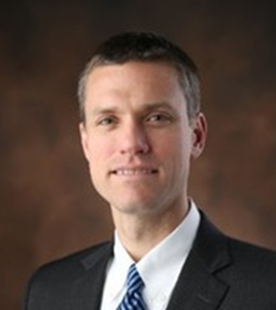 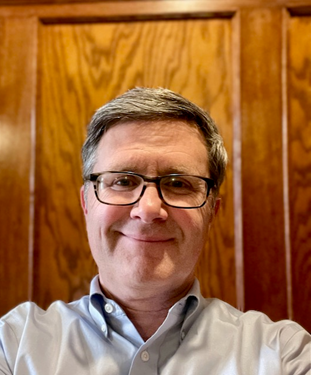 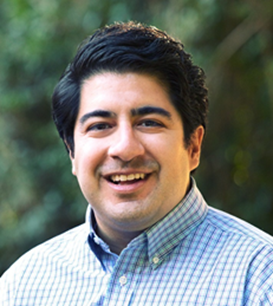 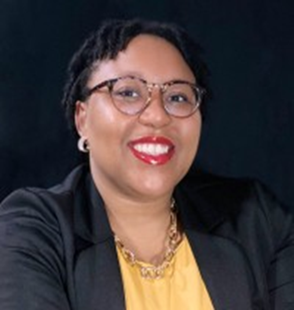 Aaron Villarreal
PSI
Greg Kyle
PSI
Madison Everett
PSI
Brian Murray
PSI
May 24, 2022
VERA-Oracle Integration Team (cont.)
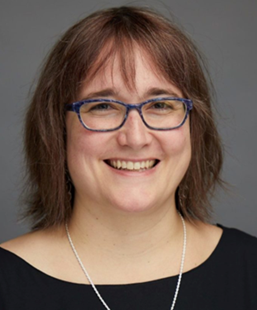 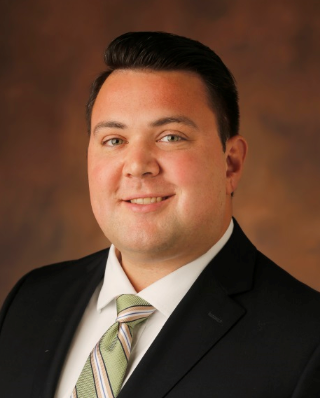 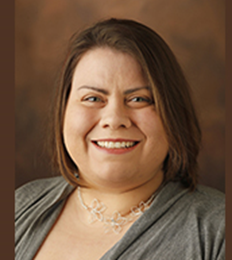 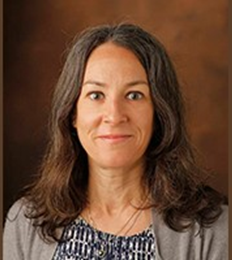 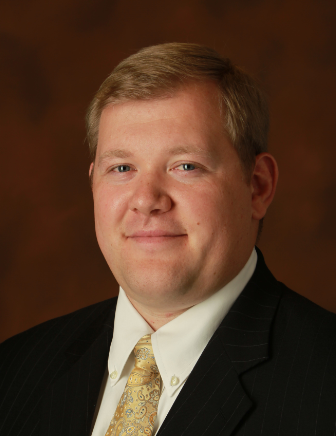 Michelle Wachter
SPA
Hilda McMackin
SPA
Laurel Duncan Biqiku
SPA
Ben Frazee
PSO
Josh Vincent
PSO
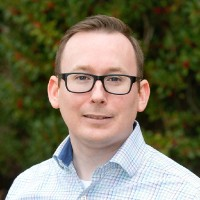 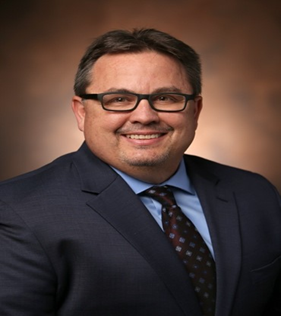 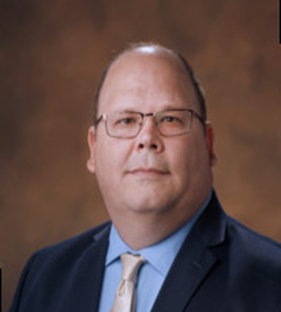 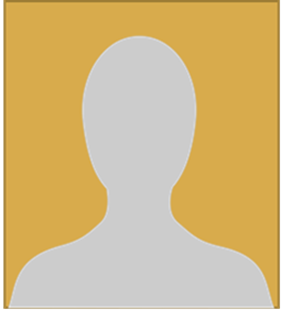 Noah Shook
PSO
Andy Green
VUIT
Jasen Ingram
VUIT
Zhiliang (Terry) Xie
VUIT
May 24, 2022
Leadership Advisory Committee
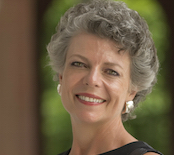 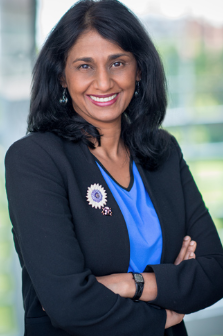 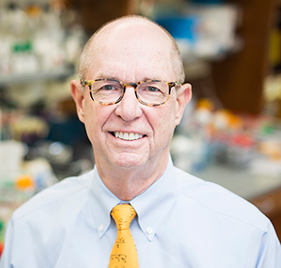 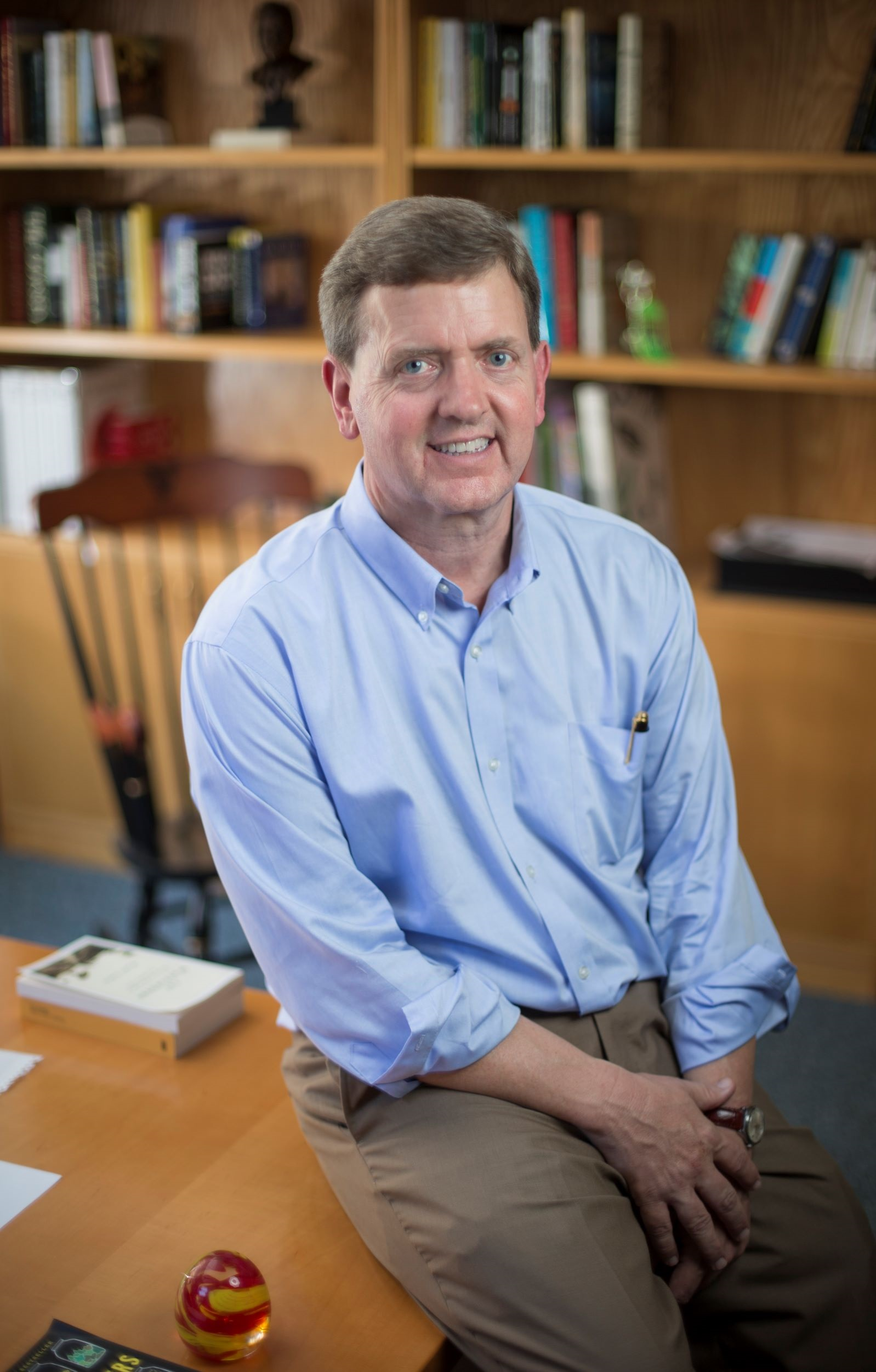 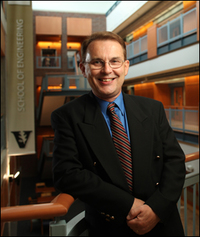 Camilla Benbow
Peabody
Philippe Fauchet
VUSE
Padma Raghavan
Research
Larry Marnett
SOM-BS
David Wright
A&S
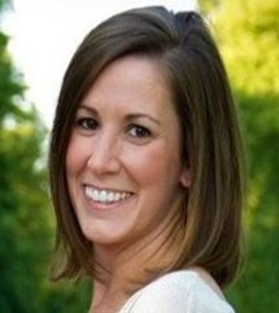 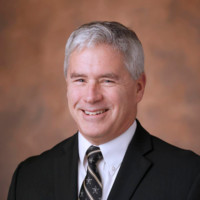 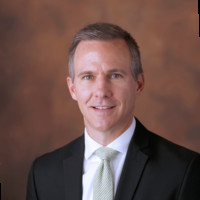 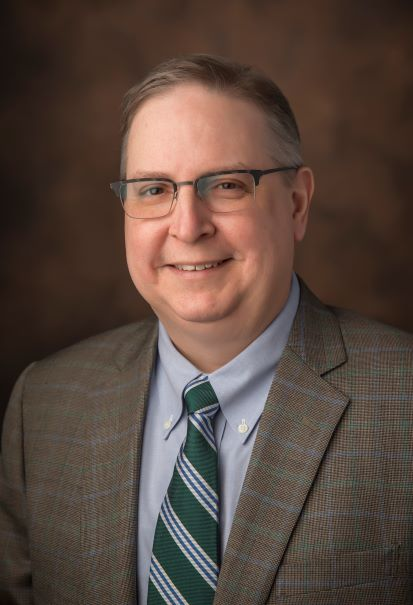 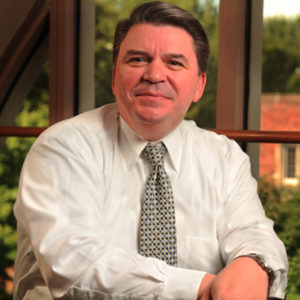 Eric Bymaster
Finance
Dalana Robertson
VUIT
Rich Germano
VUIT
Doug Horr
Audit
Doug Christiansen
Enrollment Affairs
May 24, 2022
VERA-COI Integration
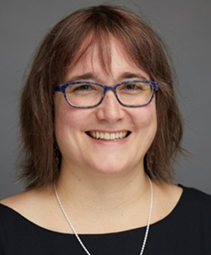 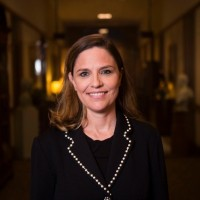 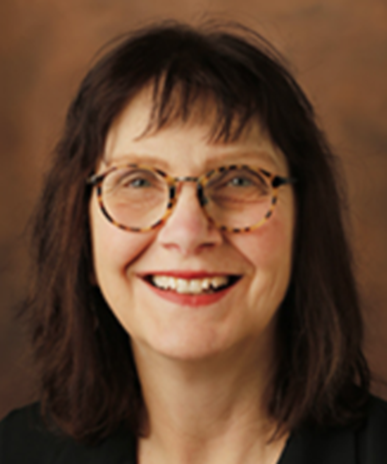 Alison Cooper
OGC
Janiece Harrison
SPA
Hilda McMackin
SPA
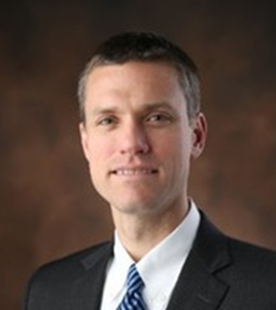 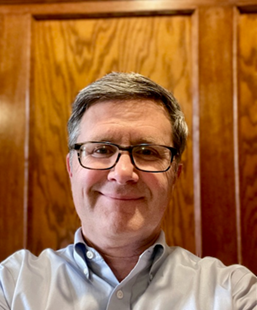 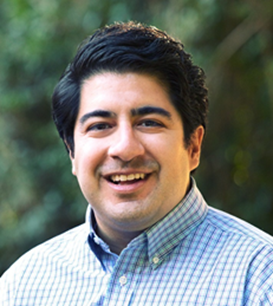 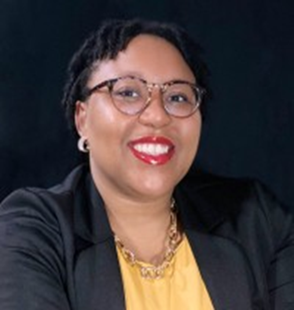 Madison Everett
PSI
Brian Murray
PSI
Aaron Villarreal
PSI
Greg Kyle
PSI
May 24, 2022
VERA Superlatives
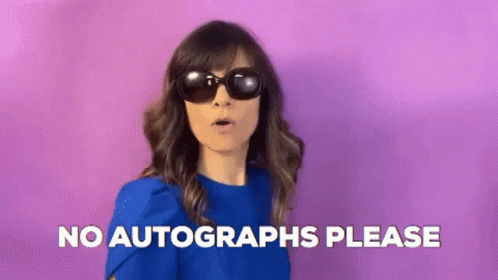 May 24, 2022
Spirited Superstars
These individuals were strong advocates for their roles and communities, making sure everyone was heard and supported – thank you!
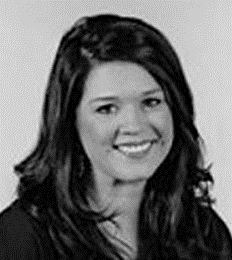 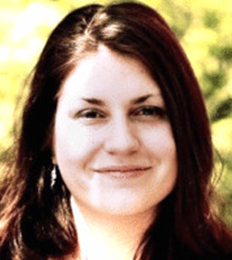 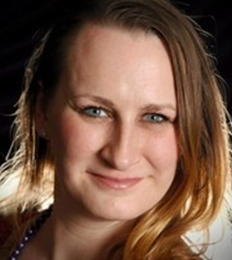 Allison Varble
SON
Emma Pacilli
SOM-BS
Beth Rivas
SOM-BS
May 24, 2022
Gung Ho Users
These individuals embraced the change to VERA and helped bring others along with them – thank you!
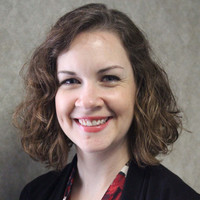 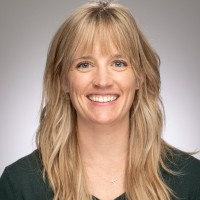 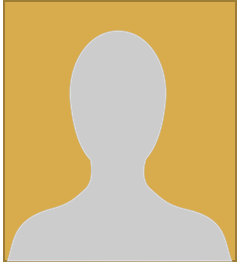 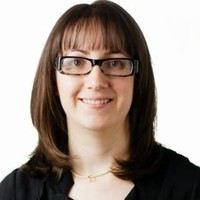 Jeannie Wagner
A&S
Samantha Cantrell
A&S
Sarazen Kokodynsky
A&S
Casey Sniegowski
A&S
May 24, 2022
Murphy’s Law Superstars
Any time something didn’t go as planned, these individuals jumped in with grace to help – thank you!
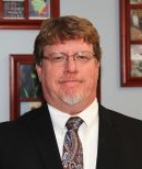 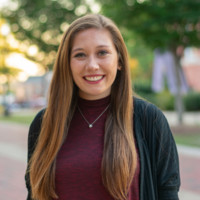 Wesley Wavro
SPA
Robert Dortch
SOM-BS
May 24, 2022
New-User Superstars
These individuals quickly learned the ropes with VERA and blazed a trail for others – thank you!
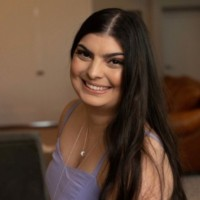 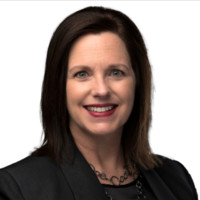 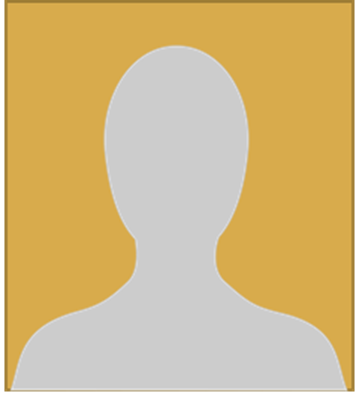 Allison Stendardo
Research Finance
Kym Stricklin
Peabody
Tania Carter
Divinity
May 24, 2022
Supporting-User Superstars
These individuals were particularly supportive of their school or office’s use of VERA, helping their colleagues establish processes and workflows– thank you!
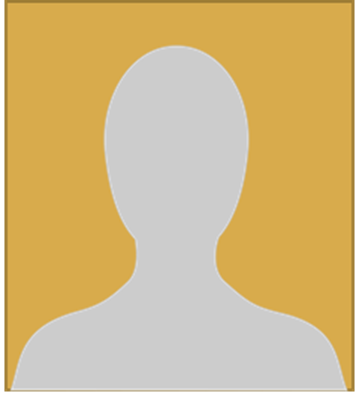 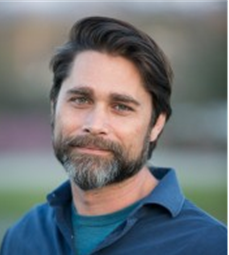 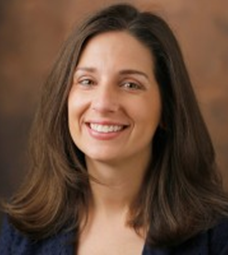 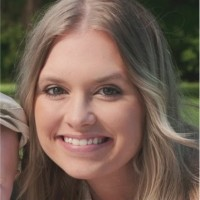 Eric Dye
A&S
Chelsea Miller
Research Finance
Chris Vanags
Peabody
Jana Blick
Research Finance
May 24, 2022
Technical Superstar
System-User Superstar
These individuals were eager to understand VERA from the user and IT perspectives.
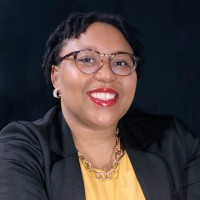 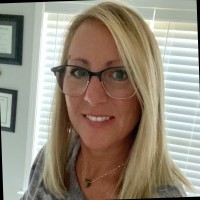 Tassall Lloyd
SPA
Madison Everett
PSI
May 24, 2022
Synergy Superstars
The Subawards team worked tirelessly together to learn VERA and adapt their processes to increase VERA’s efficiency for their workflows.
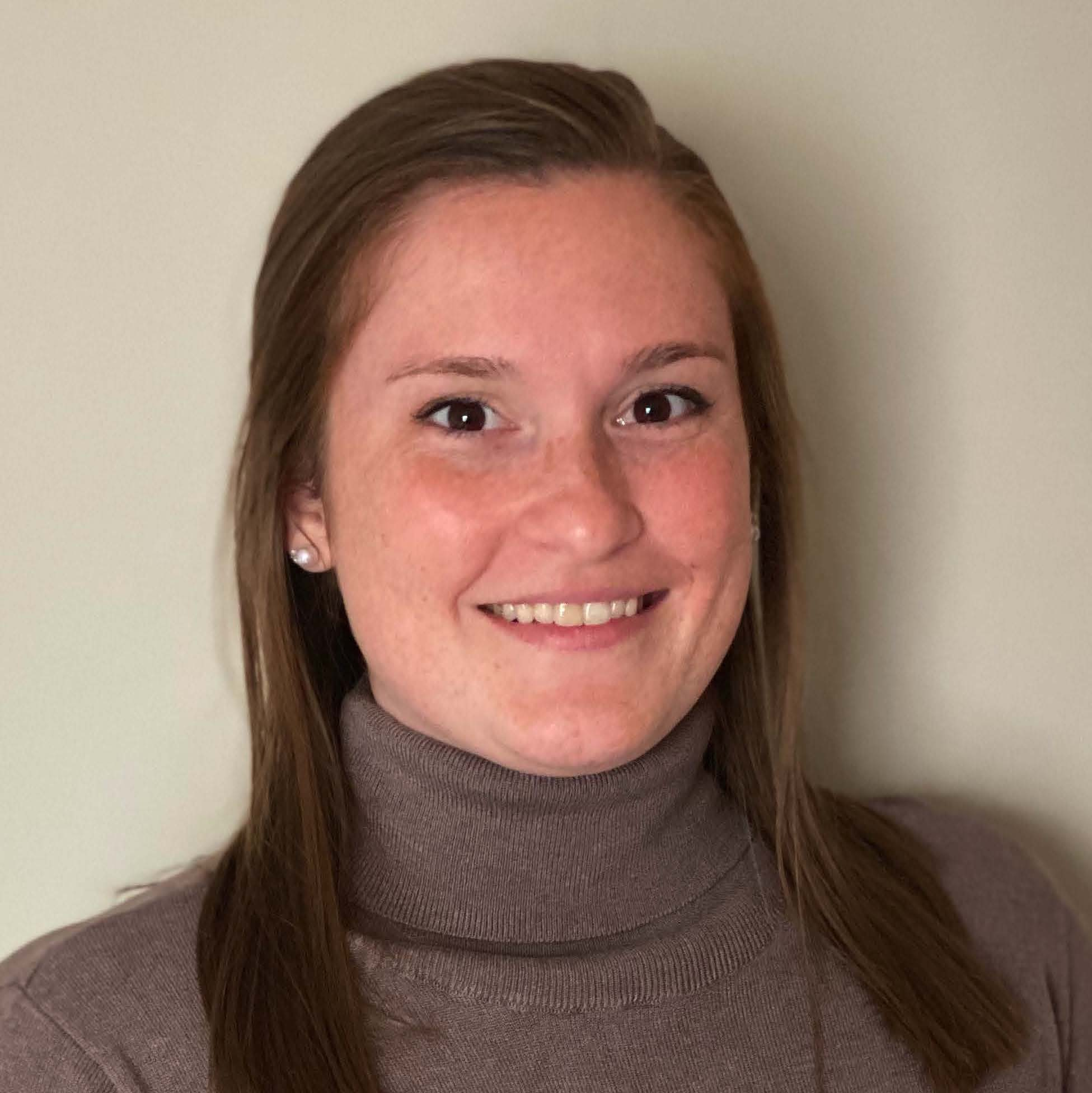 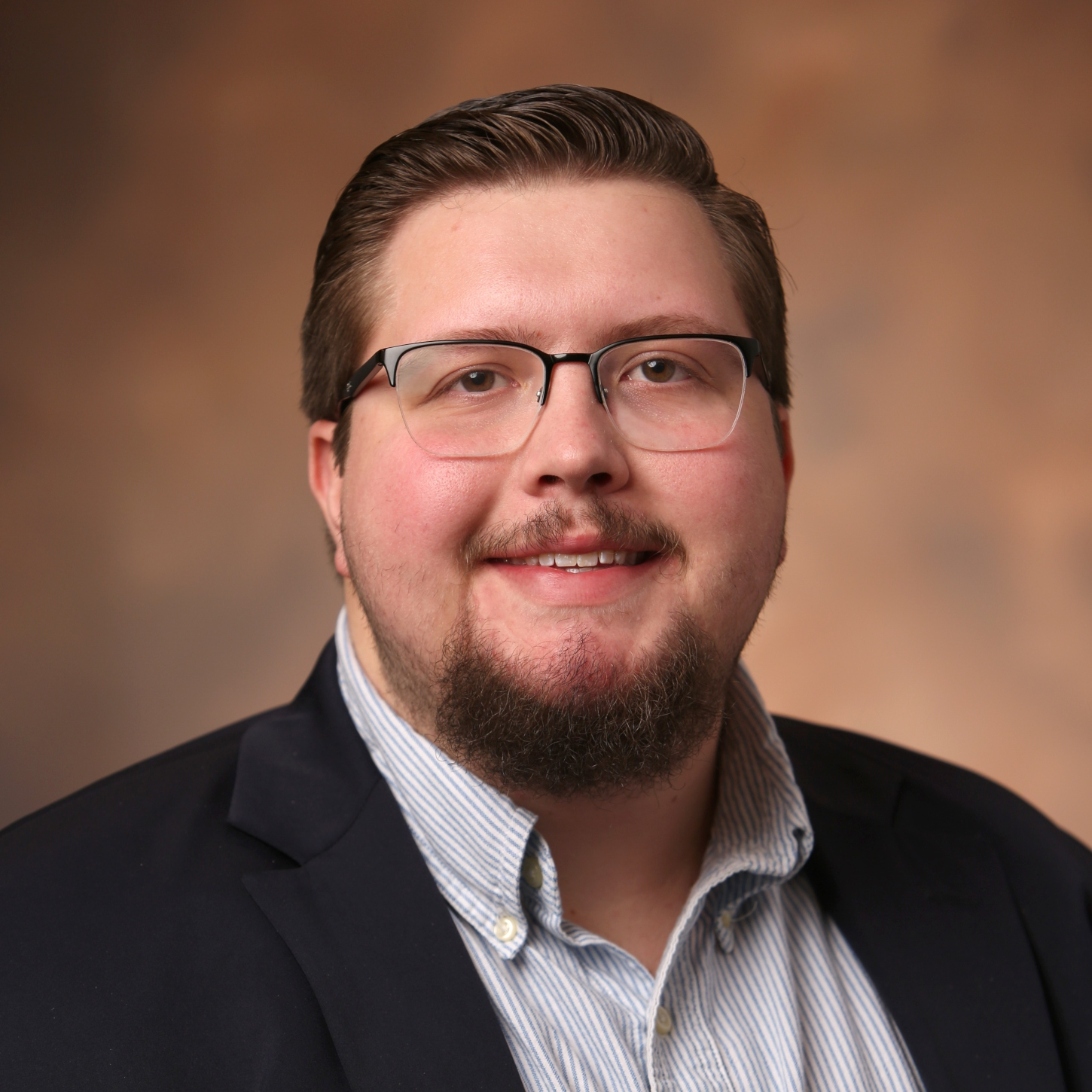 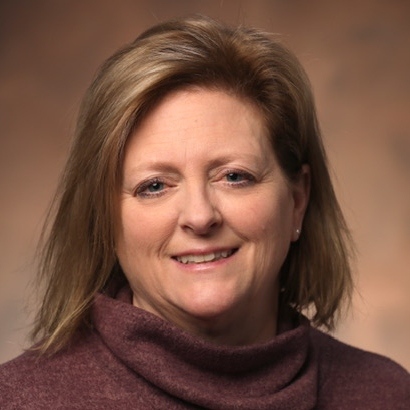 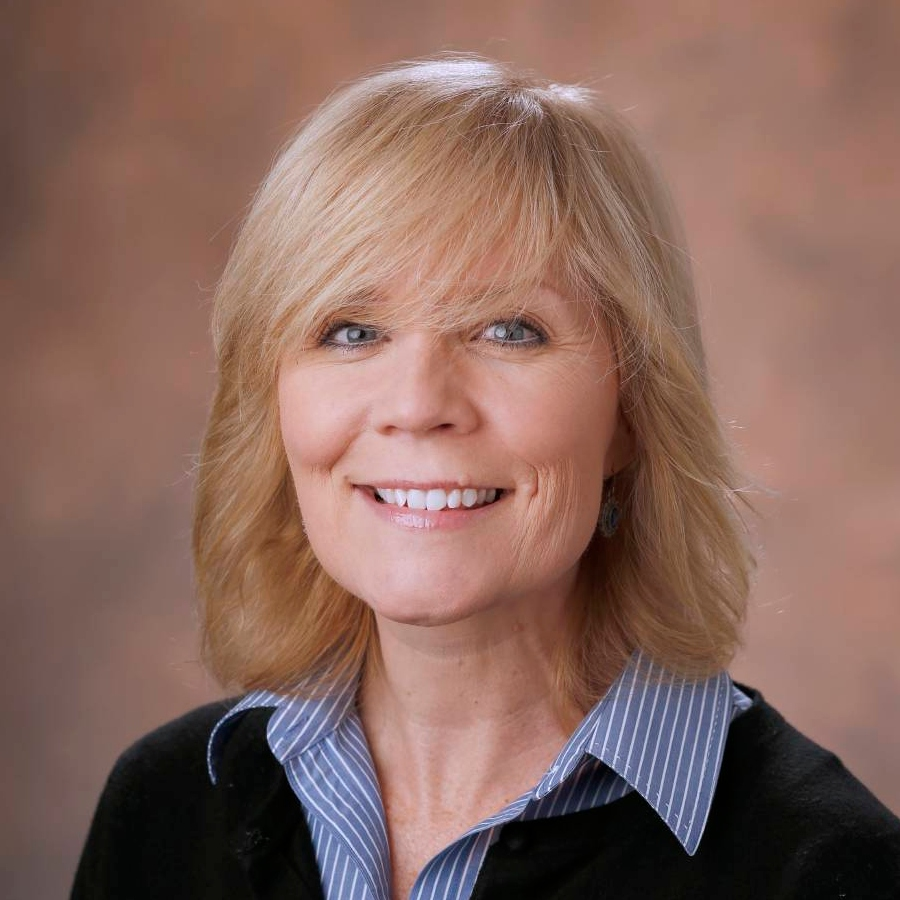 Blake Atkins
SPA
Sheila Asbill
SPA
Heather Smith
SPA
Megan Allen
SPA
May 24, 2022
Team Superstars
These team members worked seamlessly together, from start to finish, to make VERA a success.
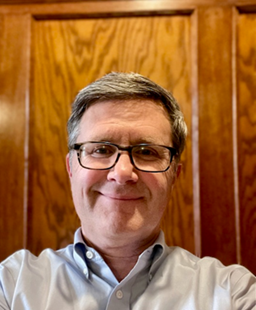 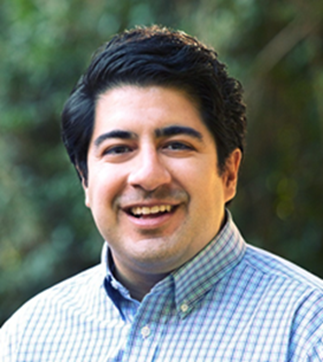 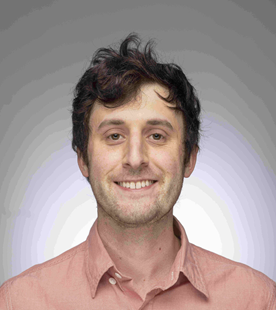 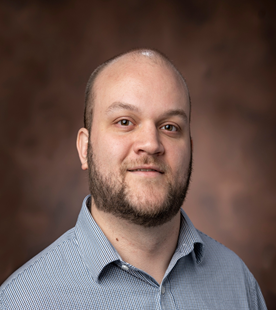 Brian Murray
PSI
Aaron Villarreal
PSI
Max Fishel
SPA
John Del Tufo
SPA
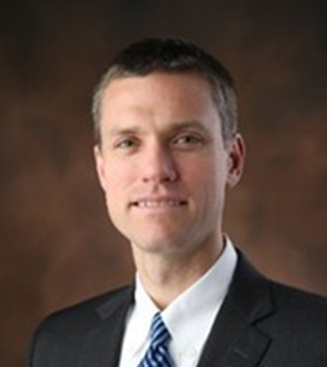 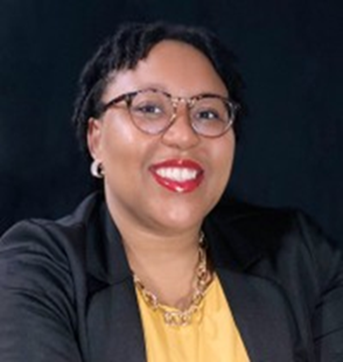 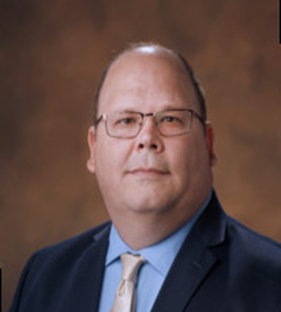 Madison Everett
PSI
Jasen Ingram
VUIT
Greg Kyle
PSI
May 24, 2022
Team Superstars (cont.)
Sponsored Programs Administration
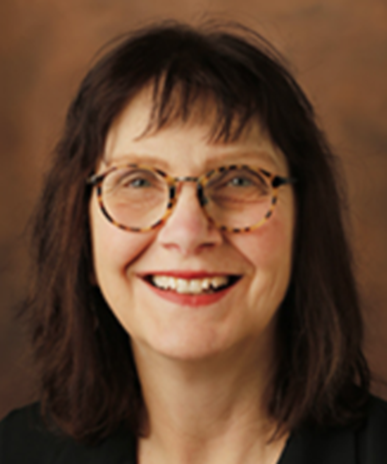 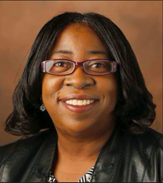 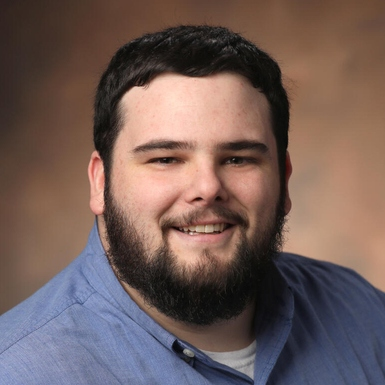 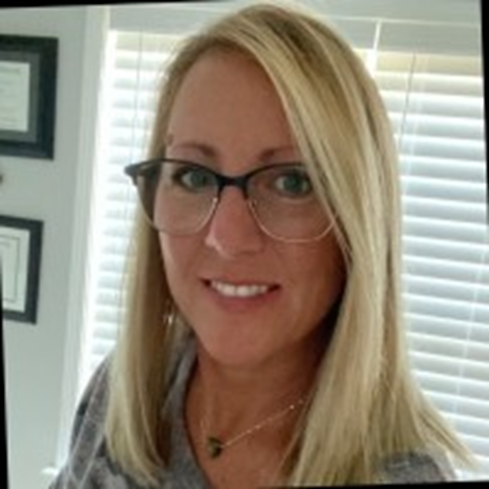 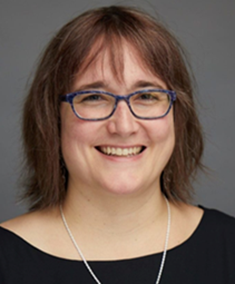 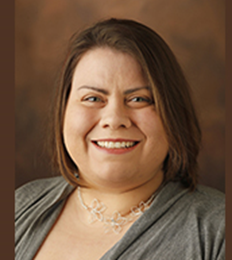 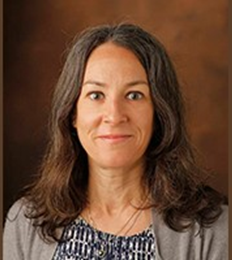 Janiece Harrison
Hilda McMackin
Michelle Wachter
Laurel Duncan Biqiku
Matt Kelly
Tassall Lloyd
Michelle Austin
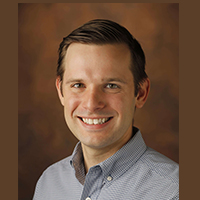 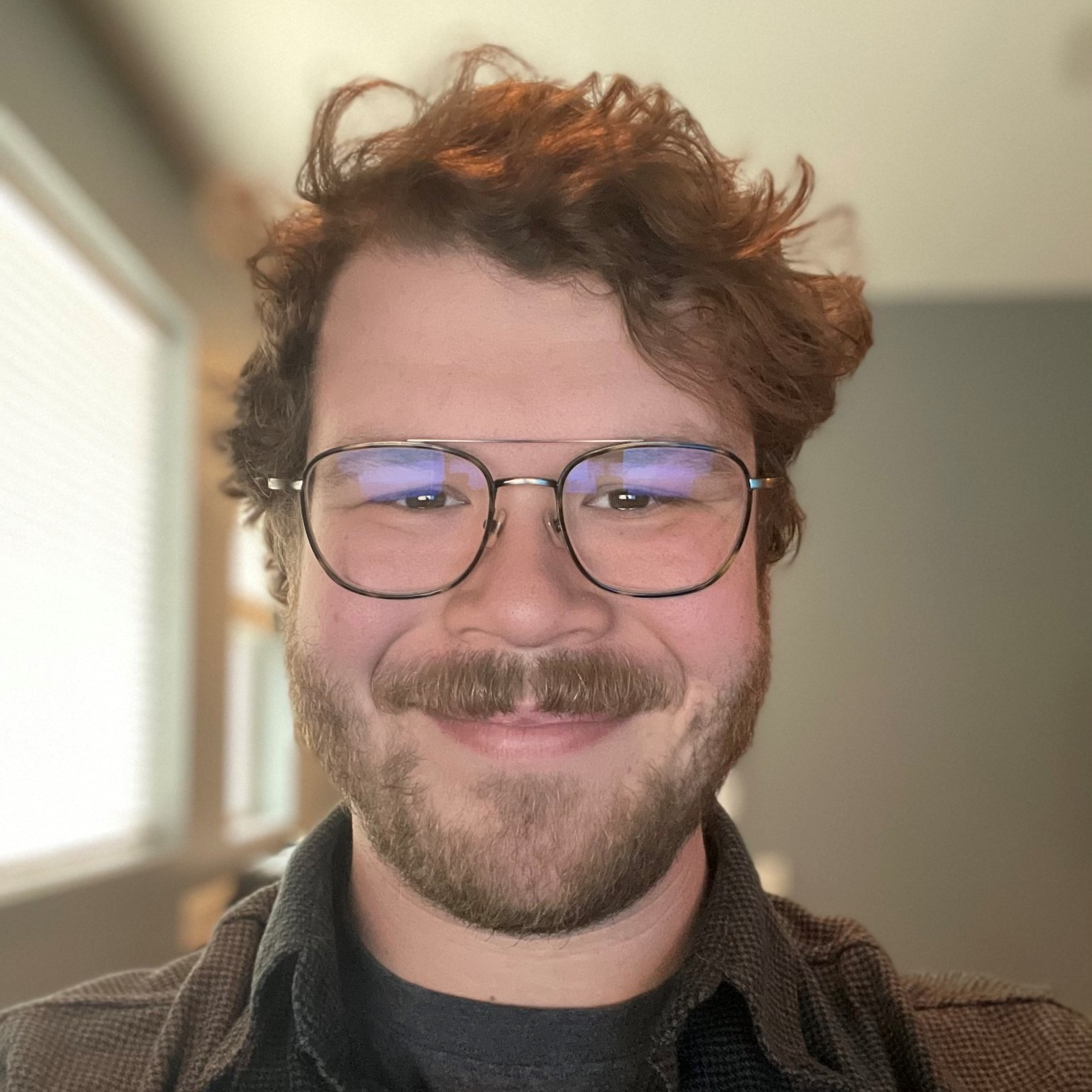 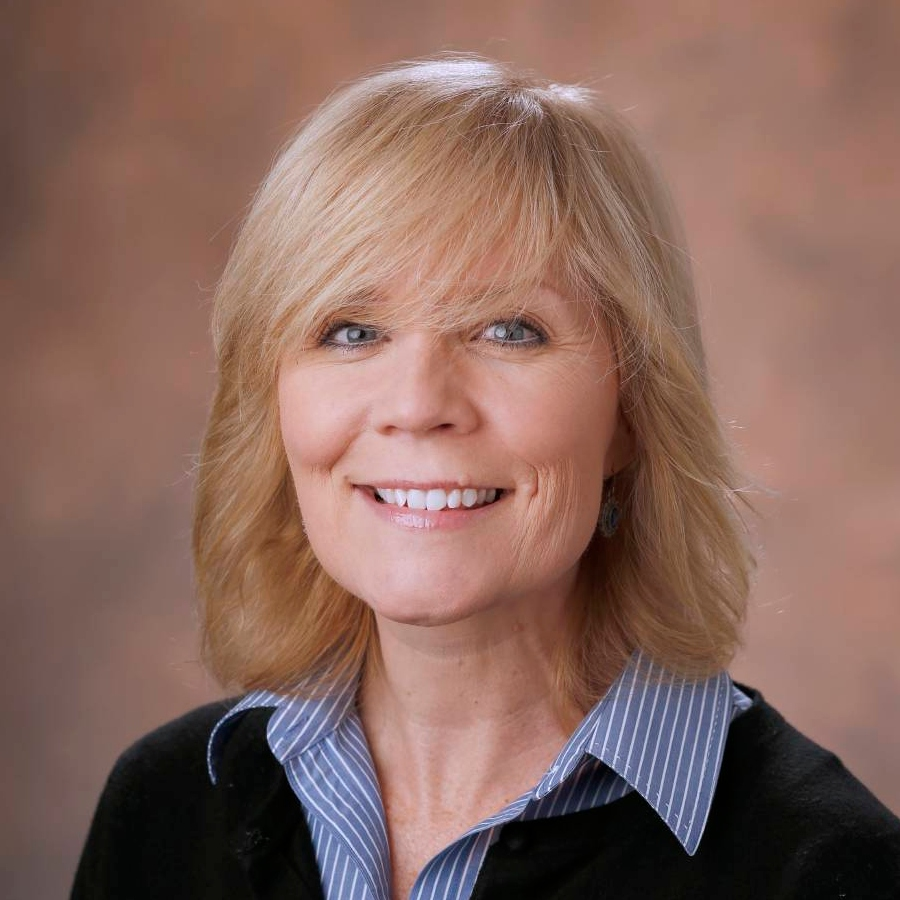 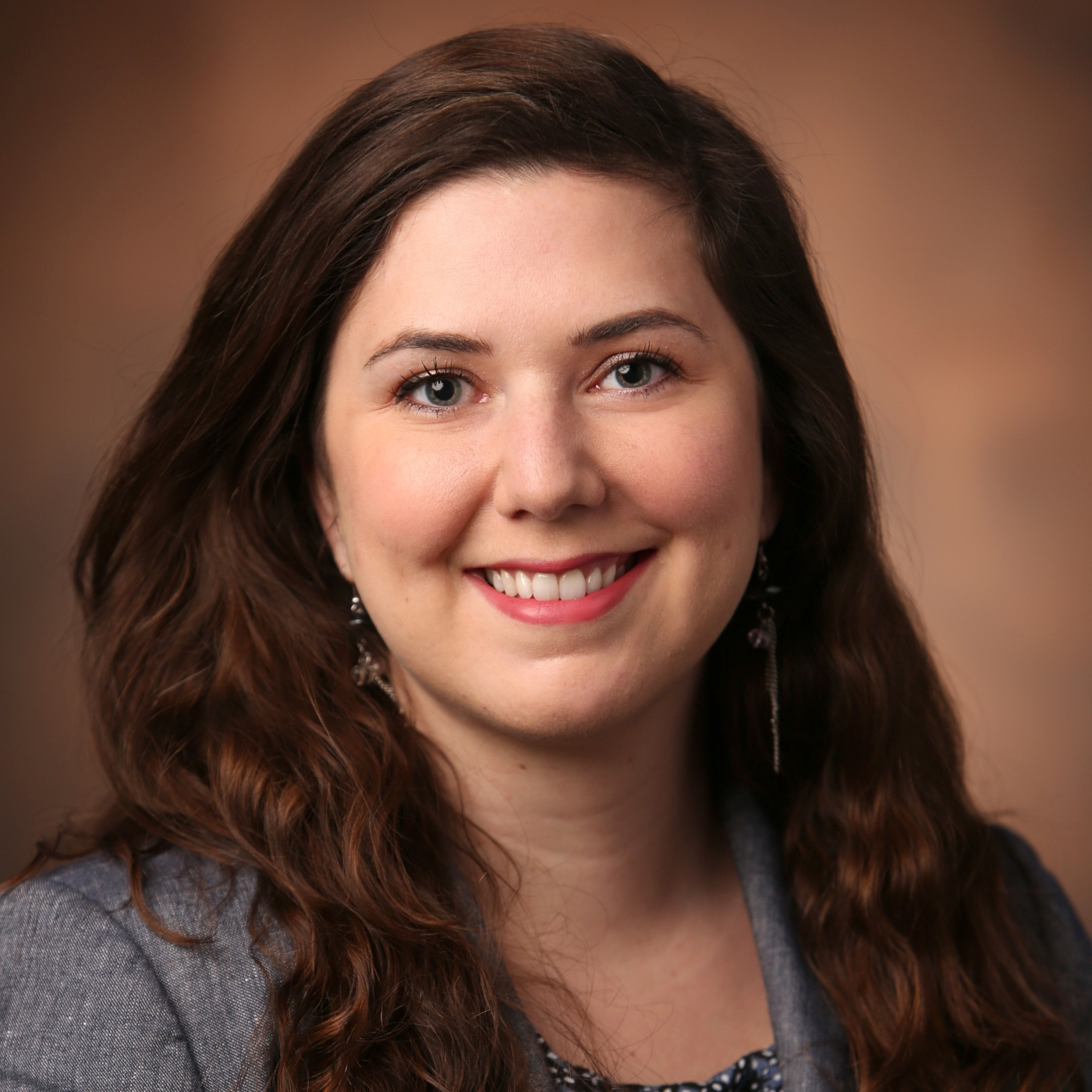 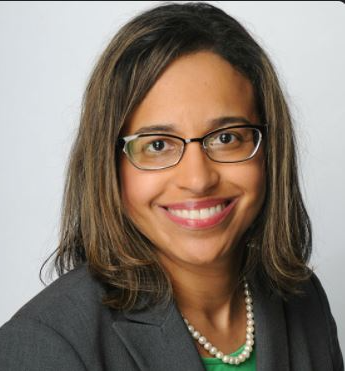 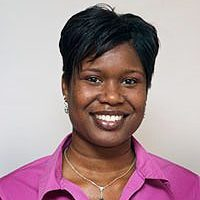 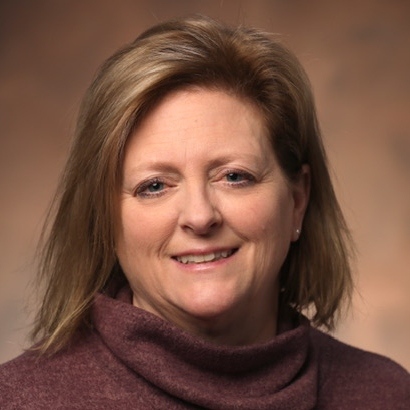 Thomas Hoover
Karla Woodward
Sheila Asbill
Heather Smith
Taylor Smith
Autumn Flores
Christina Leath
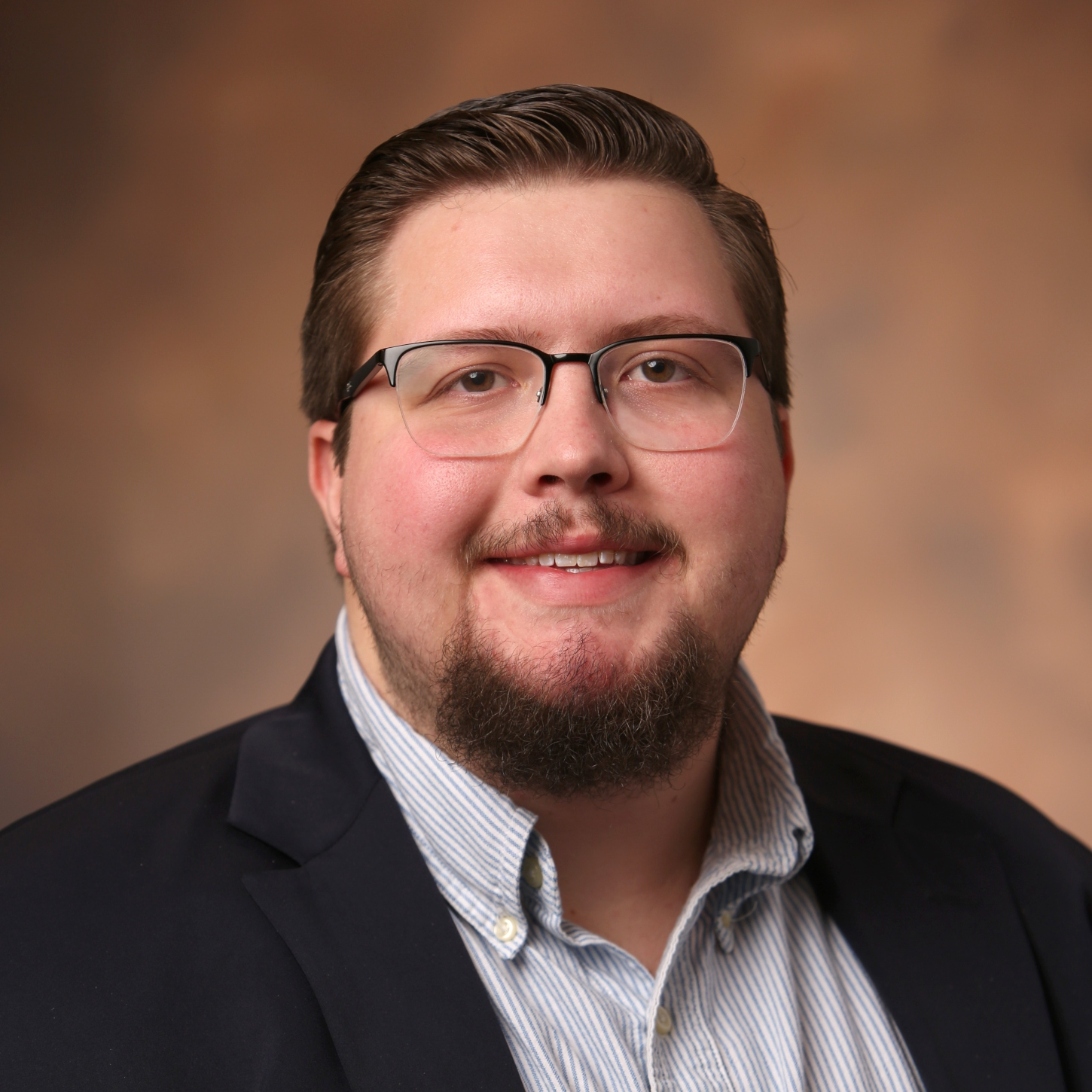 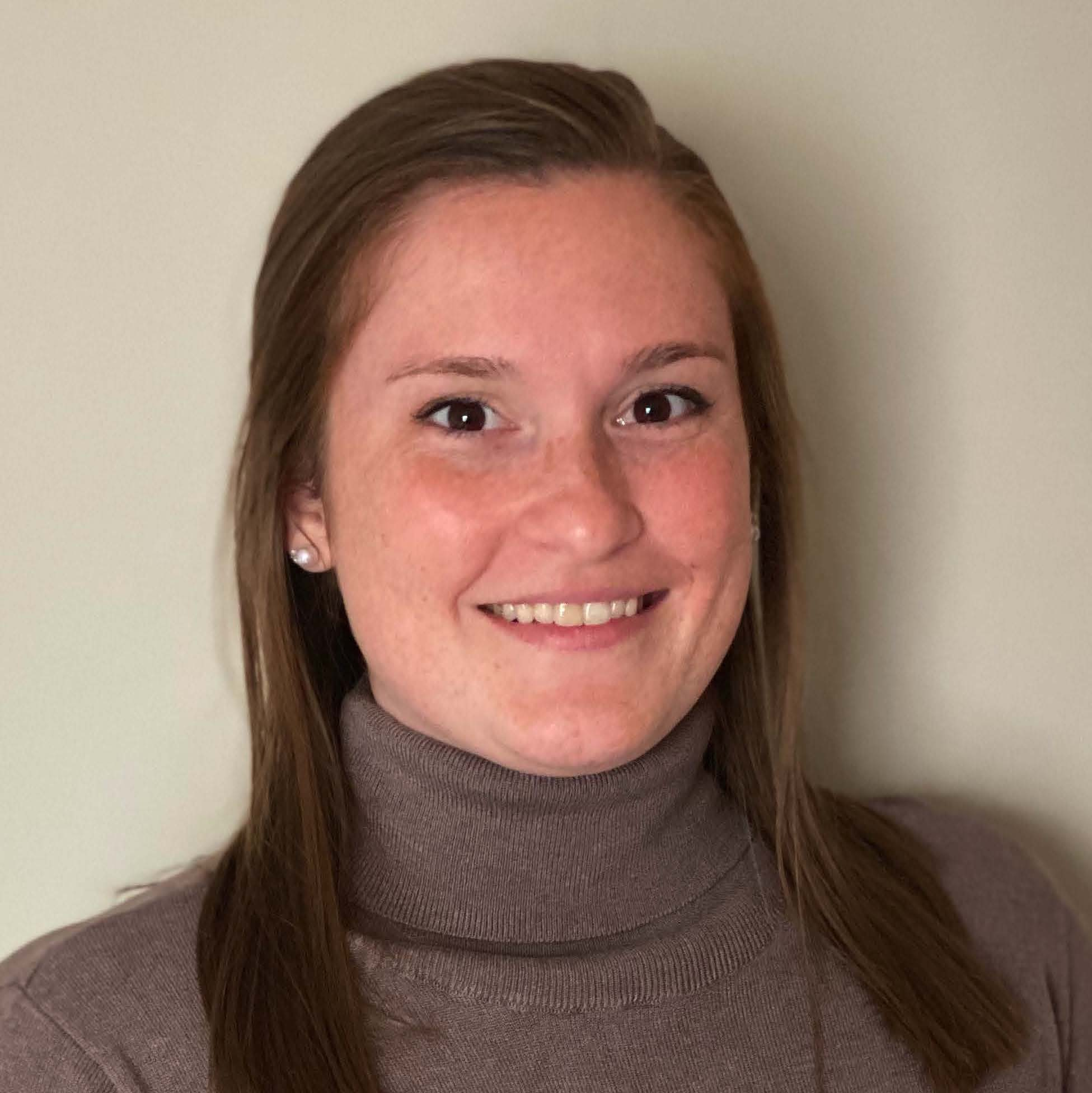 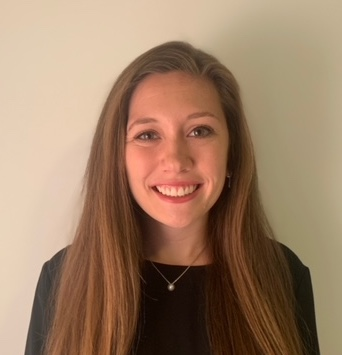 Wesley Wavro
Blake Atkins
Megan Allen
May 24, 2022
Early-Adopter Faculty Member Superstars
These faculty took initiative and were among the first to learn VERA – thank you!
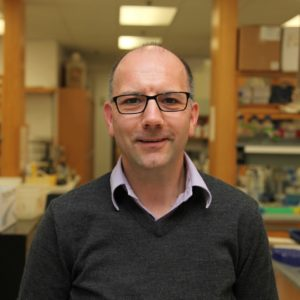 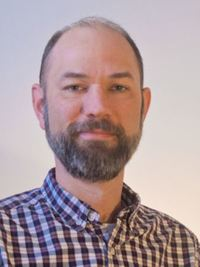 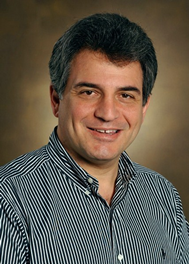 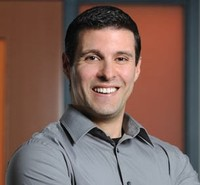 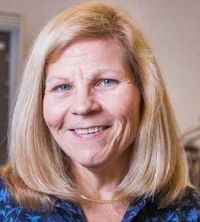 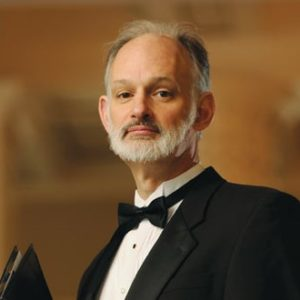 Çağlar Oskay
Bridget Rogers
Ronald Emeson
Gregor Neuert
Eric Spivey
Carl Johnson
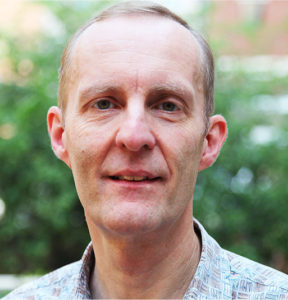 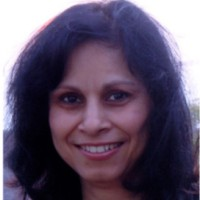 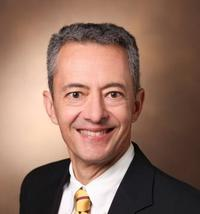 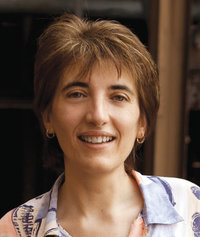 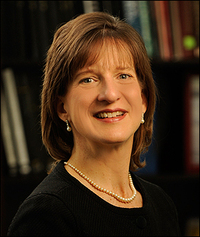 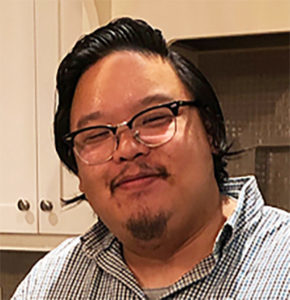 Markus Voehler
Minati Singh
Todd Giorgio
Florence Sanchez
Cynthia Paschal
William Wan
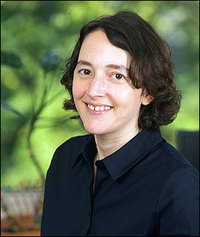 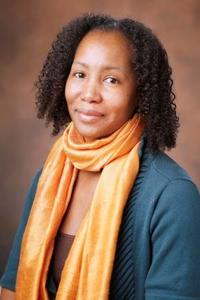 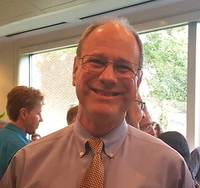 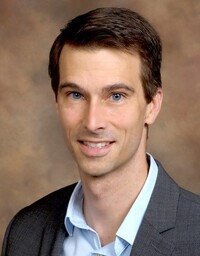 David Kosson
Sharon Weiss
Jonathan Brunger
Audrey Bowden
May 24, 2022
Special Thanks to Advisory Groups and Individuals
Leadership Advisory Committee
Research Administrator Working Group
Vanderbilt University Research Council
On-boarding Group
Faculty Senate
Alison Cooper—Office of the General Counsel
VUIT
Olivia Kew-Ficus—Data and Strategic Analytics
Data Team
May 24, 2022
Worst at Retiring, Best at Everything Else
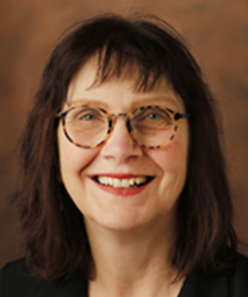 Janiece Harrison
Interim SPA Director
May 24, 2022
Onward and Upward
These colleagues were instrumental in advancing VERA at VU but have since moved on to other institutions – thank you and best of luck in your new roles!
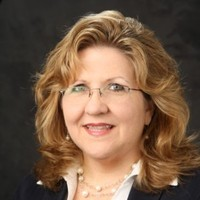 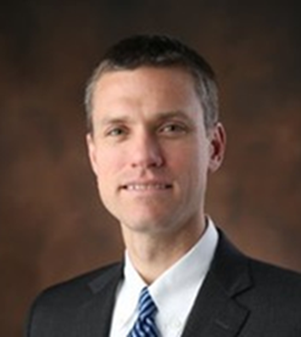 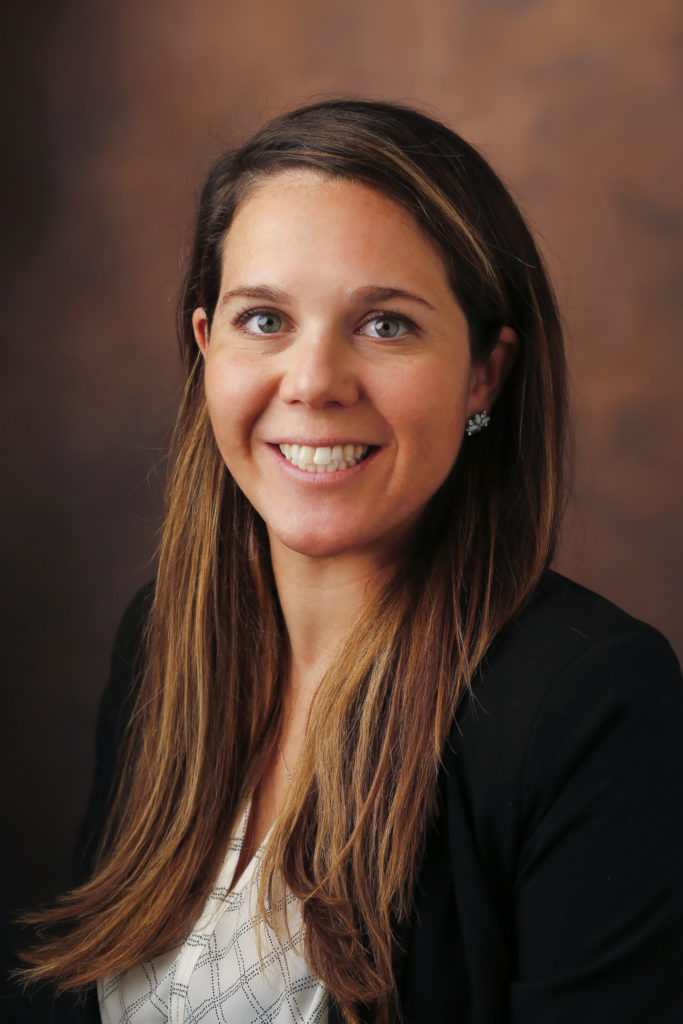 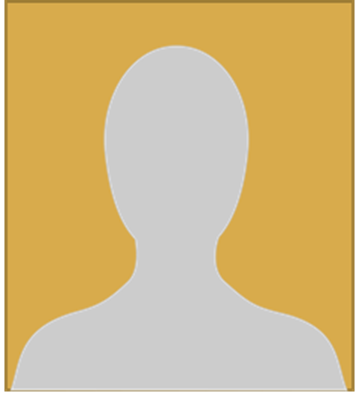 Abby Regan
SPA
Greg Kyle
PSI
Palmer Payne
Peabody
Michelle Vazin
Research Finance
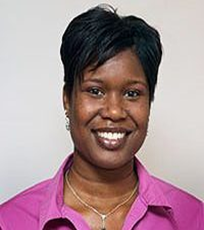 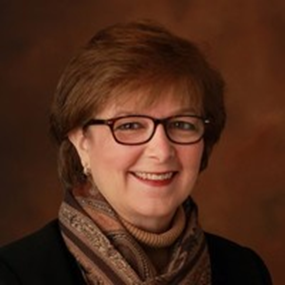 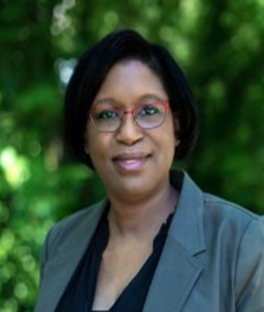 Cathy Snyder
Research Finance
Tanya Paul
Research Finance
Karla Woodward
SPA